Idioma español
Materia
Nombre del docente
Canvas de diseño 
Co-diseño
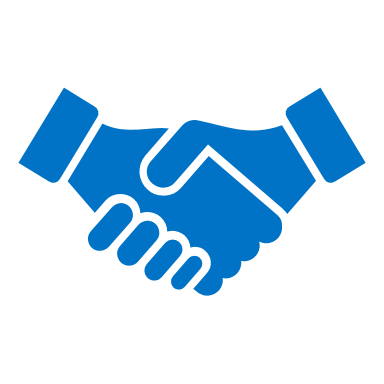 Nombre del reto o proyecto de diseño
Semestre
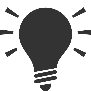 Contenidos
Resultado esperado
Objetivo del diseño
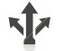 Rol del diseñador/a
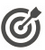 ¿Cuáles son las funciones del diseñador, o socio formador en el proceso de diseño?
Descripción de los elementos mínimos indispensables que debe tener el  producto o servicio.

¿Cuáles serían los productos de cada etapa?
¿Cuál sería el producto final del reto?
¿Cuál es el resultado esperado del trabajo de co-diseño?
Conocimientos y procedimientos básicos que debe tener el alumnado para participar en el co-diseño.
Rol del equipo de co-diseño
¿Cuál es la función o las funciones de los diferentes miembros del equipo  en el proceso de diseño?
4
3
1
2
Riesgos potenciales
Etapa 3. Presentación
Etapa 2. Construcción
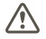 Etapa 1. Contexto
Entrega de la propuesta final, se argumenta y se defienden las ideas. Una exposición oral o debate pueden funcionar para mostrar los resultados al socio formador y las personas involucradas.
Diseño de la propuesta Valoración del problema y acercamiento con las posibles soluciones, esto implica readecuar todas las veces que sea necesario, encontrar nuevas propuestas, nuevos abordajes, etc.
Revisión con las personas participantes la necesidad o problema a solucionar y sus roles. Aquí surgen las ideas preliminares, se contrasta lo que ya se sabe. Puede apoyarse en cuestionamientos como: 
¿Qué está resultando y por qué? 
¿Qué no está resultando y por qué?
¿Cuáles son algunos de los riesgos que probablemente se enfrentarán al realizar el diseño? ¿Cómo se pueden superar? 

Esta lista ayudará a desarrollar un plan de administración de riesgos.
7
8
5
6
Evaluación
Análisis de las etapas del reto, sus productos y evidencias necesarias. 

Definición de: 
Momentos de evaluación y retroalimentación (diagnóstica, formativa y sumativa).
Instrumentos de evaluación (rúbrica, lista de cotejo, guía de observación, entrevista).

¿Cómo se evaluará el rendimiento del estudiante?
Idioma español
Marketing
Rolando Martínez
Canvas de diseño 
Co-diseño
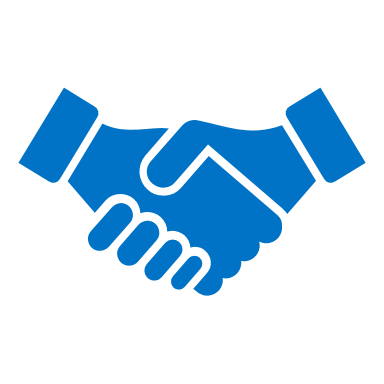 Diseñando un logo
Segundo
Rol del diseñador/a
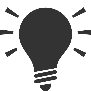 Contenidos
Resultado esperado
Objetivo del diseño
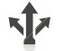 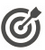 Compartir misión y visión de la empresa.
Identificar las características del producto
Evaluar la propuesta de cada equipo.
Colores y marketing
Tipos de logo
Aspectos de diseño
Aspectos legales para el registro de marcas
…
Diseñar el nuevo logo para la compañía Margarita que fue adquirida por una empresa Colombiana.
Un logotipo por equipo para usar en impresos, en panorámicos y publicidad digital que transmita los nuevos valores institucionales de la compañía.
Rol del equipo de co-diseño
Realizar una propuesta de logotipo junto con el socio formador para posicionar la marca.
4
3
1
2
Riesgos potenciales
Etapa 3. Presentación
Etapa 2. Construcción
Etapa 1. Contexto
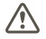 La empresa Margarita  (que vende productos lácteos) está perdiendo ventas, por lo que necesita rediseñar su imagen corporativa. Requiere hacer ajustes en su logotipo para transmitir una imagen saludable, orgánica, natural y de empresa socialmente responsable.

Se hará una sesión de lluvia de ideas donde el socio formador dé a conocer sus necesidades. Se utilizará tecnología como Trello para plasmar los resultados.
La empresa ha propuesto una nueva imagen pero desea trabajar en conjunto con el alumnado de mercadotecnia para que apliquen sus conocimientos, habilidades y actitudes y dar forma a las ideas para renovar la imagen de la empresa y ofrecer una visión fresca y actual con base en un estudio de mercado.
Se consideran 2 sesiones con cada equipo para revisar las propuestas y readecuar cuantas veces sea necesario.
Cada equipo entregará un video de máximo 2 minutos que refleje el nuevo concepto de la marca.

Al terminar, se hará un panel donde el cliente podrá preguntar a cada equipo las dudas que le surjan sobre el diseño.
Que al cliente no le guste ninguna de las propuestas.
Que no se den las sesiones de revisión de propuestas.
7
8
5
6
Evaluación
Análisis de las etapas del reto, sus productos y evidencias necesarias. 

Definición de: 
Momentos de evaluación y retroalimentación (diagnóstica, formativa y sumativa).
Instrumentos de evaluación (rúbrica, lista de cotejo, guía de observación, entrevista).

¿Cómo se evaluará el rendimiento del estudiante?
Idioma español
Materia
Nombre del docente
Canvas de diseño 
Co-diseño
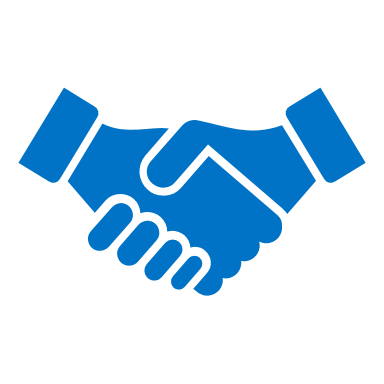 Nombre del reto o proyecto de diseño
Semestre
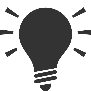 Contenidos
Resultado esperado
Objetivo del diseño
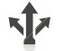 Rol del diseñador/a
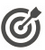 Rol del equipo de co-diseño
4
3
1
2
Riesgos potenciales
Etapa 3. Presentación
Etapa 2. Construcción
Etapa 1. Contexto
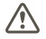 7
8
5
6
Evaluación
Análisis de las etapas del reto, sus productos y evidencias necesarias. 

Definición de: 
Momentos de evaluación y retroalimentación (diagnóstica, formativa y sumativa).
Instrumentos de evaluación (rúbrica, lista de cotejo, guía de observación, entrevista).

¿Cómo se evaluará el rendimiento del estudiante?